人教版必修第二册
Unit 3 The Internet
Period 4 Reading For Writing
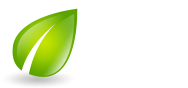 Skimming
1.What’s the main purpose of the blog post?
It is to tell the readers how to stay safe online and avoid bad experiences on the Internet. 
2.What’s Paragraph 2 mainly about?
Three suggestions given by the blogger on how to surf the Internet more safely.
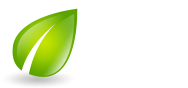 Scanning
1.What tips did the blogger put forward?
First of all,  keep out of the sites that make you uneasy.
Second, protect your privacy. Third,  be polite to other cyber citizens/netizens.
2. Who are the online troublemakers the blog post
 mentions? 
A troll or cyberbully.
3. What does the following terms mean? 
A troll
A cyberbully
A troll is a person who posts comments or questions in order to 
stir up trouble online.
A cyberbully uses the Internet to be mean to others.
Like a troll,  a cyberbully will also write something mean 
but it is usually directed at particular people.
Further Readubg
1.What is the topic of the blog?
        A 1. ________—how do you 2. ____ safe online 
and avoid bad 3. __________ on the Internet?
stay
question
experiences
Further Readubg
2.What are the specific advice to stay safe online?
        First, follow the 4. ______ rule: leave the site 5. ___________ when you see or read something 6. _____________. Second, protect your 7. _______.
 Third, be 8. _____.
golden
immediately
uncomfortable
privacy
polite
鼓励网友留言
        Any bad experiences online?  Or some good 
9. ______?  Post your 10. _________ below!
advice
comments
【写作指导】
【文体剖析】
　　网络博客文体是包含了网友评论、相关新闻链接在内的一种新兴的新闻文体。它通常就某一问题发表自己的观点, 体现了个性化的交流。文章通常以陈述句居多, 也较多地采用疑问句和感叹句, 用来表达强烈的情感。
【话题词汇】
①blog about a question　
就某一问题写博客
②stay safe online
在网上保持安全
③bad experiences on the Internet
好的上网经历
④golden rule		
黄金法则
⑤post comments　　　帖子评论
⑥click on			点击
⑦identity theft		身份盗窃
⑧chat room			聊天室
⑨draft your blog post		起草博客帖子
⑩post embarrassing photos	张贴尴尬照片
【话题句式】
1. How do you stay safe online and avoid bad experiences on the Internet? 
你如何在网上保持安全, 避免在网上的不良经历? 
2. I’m not an expert,  but many years as a blogger have taught me a thing or two. 
我不是专家, 但作为一个博主, 我已经学了好几年了。
3. If you see or read something that makes you feel uncomfortable,  leave the site immediately. 
如果你看到或读到一些让你觉得不舒服的东西, 立即离开这个网站。
4. Don’t give out your address or phone number. 
别告诉别人你的地址或电话号码。
5. Identity theft is a common and serious problem. 
身份盗窃是一个常见而严重的问题。
6. Being online is no excuse for being rude,  and you don’t want to become a target for a troll or cyberbully. 
上网并不是无礼的借口, 你也不想成为发挑衅帖子的人或网络恶霸的目标。
7. Trolls often use several false names so that they can stay on a site. 
发挑衅帖子的人经常使用几个假名, 这样他们就可以留在一个网站上。
8. However,  the more polite you are,  the less likely it is you will be attacked. 
然而, 你越有礼貌, 你被攻击的可能性就越小。
牛刀小试
最近，你在博客上发起一次英语征文活动，邀请读者围绕“Science and technology is changing our life greatly．”这个话题，谈谈科学技术给我们的日常购物带来的变化，并畅想未来的购物方式。
注意：
1．词数80左右；
2．可以适当增加细节，以使行文连贯。
谋篇布局
体裁话题：说明文，科技影响日常购物|
确定时态人称：般现在时为主，第三人称为主
布局文章架构
首段: 引出话题,科技发展与生活变革;
中段: 列举情况(不同的购物方式);
尾段:  畅想未来。
1. 科技发展改变生活;列出核心要点。
2. 三代人购物生活的变化。
3. 畅想未来的购物方式。
Possible version
With the quick development of science and technology, our way of life has been changing all the time．
     My grandmother told me that she usually covered a long distance to a small shop in town to buy goods．Later, supermarkets have been opened in our town, so my mother would like to go shopping in a supermarket near my house because it is very convenient．In recent years, online shopping has become popular．Many young people prefer to buy what they like online．I often buy books, clothes, and other things online．
    I think, in the future, we can let robots do the shopping for us, and maybe those things we need can be selected carefully and sent to us quicker than now．
【点评】
用词考究，结构合理，句式错落有致。
好词：
1．覆盖，走过(里程)　cover
2．方便的	convenient
3．在线	online
4．机器人	robot
5．挑选	select
6．科技	 science and technology
好句：With the quick development of science and technology, our way of life has been changing all the time．（ with的复合结构）
homework
假设你是李华, 请用英文发帖, 内容应包括: 
        1. 赞同Susan的看法; 
        2. 你收到或送出的最好礼物是什么; 
        3. 该礼物的意义; 
        4. 期待大家的回复。
注意: 1. 词数100左右; 
          2. 符合语言规范。
I am a high school student from China. Susan Beacham believes that the best present is the one that shows affection and takes great time and energy, which I totally agree with. In fact,  it is not the present itself but our affection that matters. 
 The most unforgettable present I’ve ever received is a photo album. It looks quite ordinary,  but to me,  it is the most special one. It is bought by my best friend Mark,  who went to Canada two years ago. It stands for our sincere friendship. 
        What about your opinion?  Do you approve of me?  Post your comments below!
人教版必修第二册